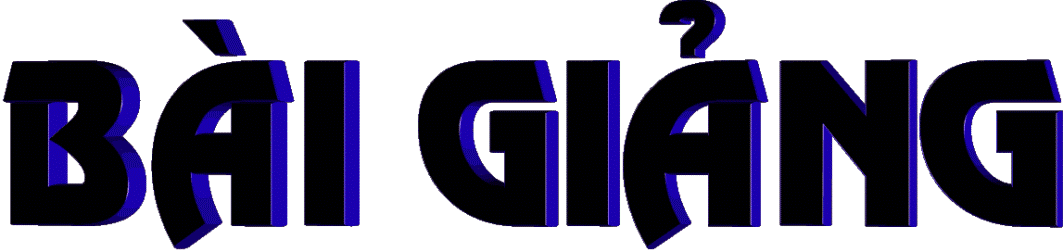 ĐẠO ĐỨC
LỚP 3
KIỂM TRA BÀI CŨ:
1. Vì sao phải quan tâm, giúp đỡ hàng xóm láng giềng ?
Láng giềng tắt lửa tối đèn có nhau
Giữ gìn tình nghĩa tương giao
Sẵn sàng giúp đỡ khác nào người thân.
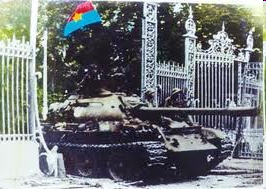 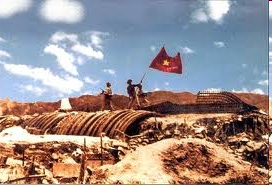 Chiến dịch Hồ Chí Minh - Giải phóng Miền Nam 1975
Chiến thắng điện Biên Phủ 7/5/1954
BIEÁT ÔN THÖÔNG BINH,LIEÄT SÓ
(Tieát 1)
HOẠT ĐỘNG 1:
Tìm hiểu câu chuyện:
Một chuyến đi bổ ích
Kể chuyện:
Moät chuyeán ñi boå ích
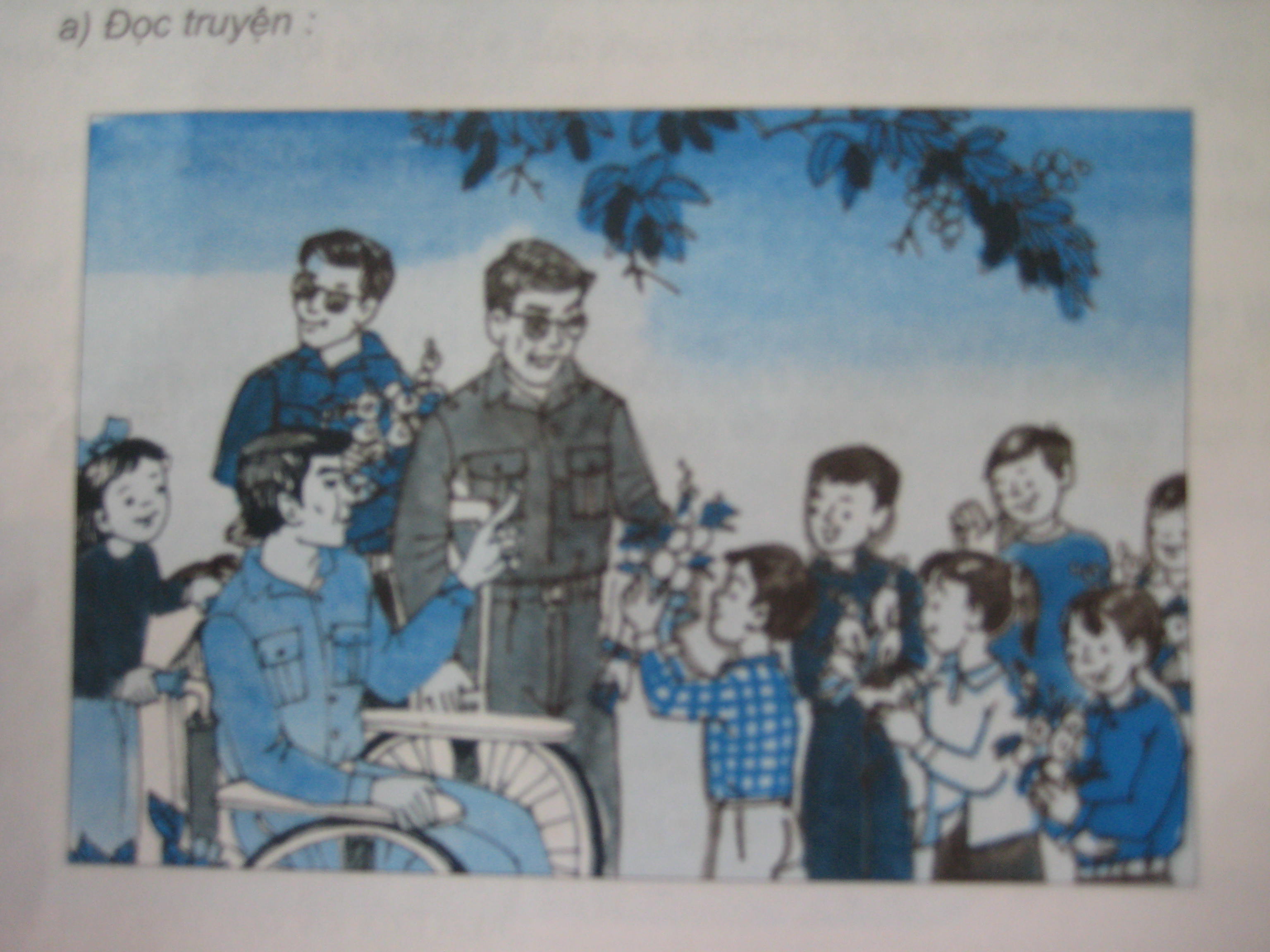 Một chuyến đi bổ ích
Hôm nay là ngày 27 tháng 7, ngày thương binh liệt sĩ , lớp 3A của Trang được cô giáo dẫn đi thăm các cô, các chú ở trại điều dưỡng thương binh nặng. Cả lớp , ai cũng mặc thật đẹp và chuẩn bị rất nhiều hoa tươi.       Đúng 7 giờ , ô tô chở cô giáo và các bạn từ từ chuyển bánh . Trên xe, ai cũng háo hức mong được gặp các cô, chú thương binh. Chẳng mấy chốc, chiếc xe đã đến trước cổng khu điều dưỡng. Trên xe, Trang và các bạn nhìn thấy một số cô, chú đã đứng sẵn ở cổng để đón khách. Cả lớp chạy ào xuống rối rít chào các cô, chú và chia thành từng nhóm đi thăm những phòng thương binh nặng.       Chú Dũng - một thương binh nặng ở trại đã kể cho các bạn nghe về cuộc Tổng tiến công giải phóng miền Nam. Chú đã cùng đồng đội chiến đấu anh dũng. Nhiều người đã hi sinh khi đất nước sắp giành được độc lập, bản thân chú cũng mất đi một phần cơ thể của mình. Câu chuyện chú kể đã làm mọi người xúc động, nhiều bạn sụt sùi thành tiếng.       Các cô, chú thương binh còn kể cho các bạn nghe rất nhiều chuyện cảm đông khác. Các bạn báo cáo với các cô, chú thành tích học tập của mình và hát tặng các cô, chú nhiều bài hát.        Giờ chia tay thật bịn rịn, lưu luyến. Trang thầm nghĩ:"Mình phải học thật giỏi và làm nhiều việc tốt đẻ tỏ lòng biết ơn những người đã mang lại hòa bình, hạnh phúc cho mọi người".
Nguyen Thi Lan Anh
Caâu hoûi đàm thoại
1. Caùc baïn lôùp 3A ñaõ ñi ñaâu vaøo ngaøy 27 thaùng 7 ?
Caùc baïn lôùp 3A ñaõ ñi thaêm caùc chuù thöông binh ôû traïi ñieàu döôõng.
2. Qua caâu chuyeän treân, em hieåu :
  - Thöông binh laø nhöõng ngöôøi nhö theá naøo?
  - Lieät só laø nhöõng ngöôøi nhö theá naøo ?
Th­¬ng binh, liÖt sÜ lµ nh÷ng ng­êi ®· hi sinh x­¬ng m¸u ®Ó giµnh l¹i ®éc lËp tù do cho Tæ quèc.
3. Chuùng ta caàn coù thaùi ñoä nhö theá naøo ñoái vôùi thöông binh,
gia ñình lieät só ?
Chuùng ta caàn coù thaùi ñoä kính troïng,bieát ôn ñoái vôùi thöông binh,
gia ñình lieät só.
BIEÁT ÔN THÖÔNG BINH,LIEÄT SÓ(Tieát 1)
HOẠT ĐỘNG 1:Tìm hiểu câu chuyện:                                                         Một chuyến đi bổ ích
KEÁT LUAÄN:
   Thöông binh,lieät só laø nhöõng ngöôøi ñaõ hi sinh xöông maùu cuûa mình để giành lại độc lập,tự do,hòa bình cho Toå quoác. Chuùng ta caàn phải kính trọng,biết ơn các thương binh, liệt sĩ.
Ñaïo ñöùcBIEÁT ÔN THÖÔNG BINH,LIEÄT SÓ                       (Tieát 1)
HOẠT ĐỘNG 2:Quan sát tranh và thảo luận nhóm 5 (thời gian 5 phút)
Phiếu học tập
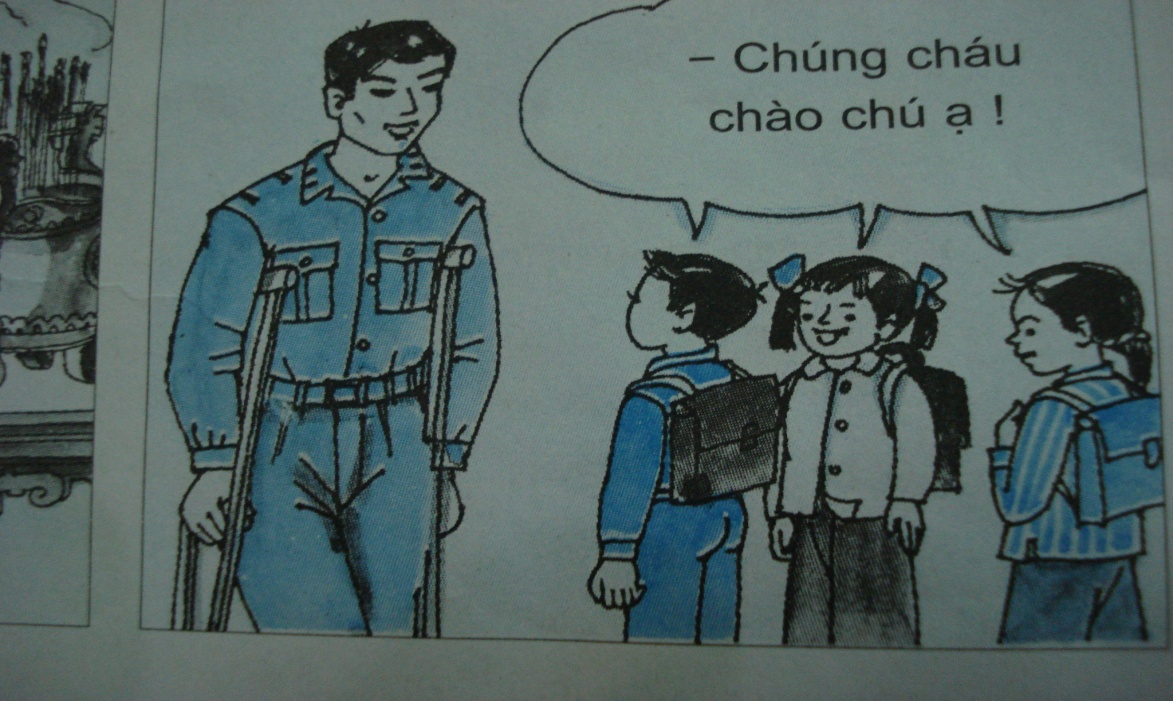 1
2
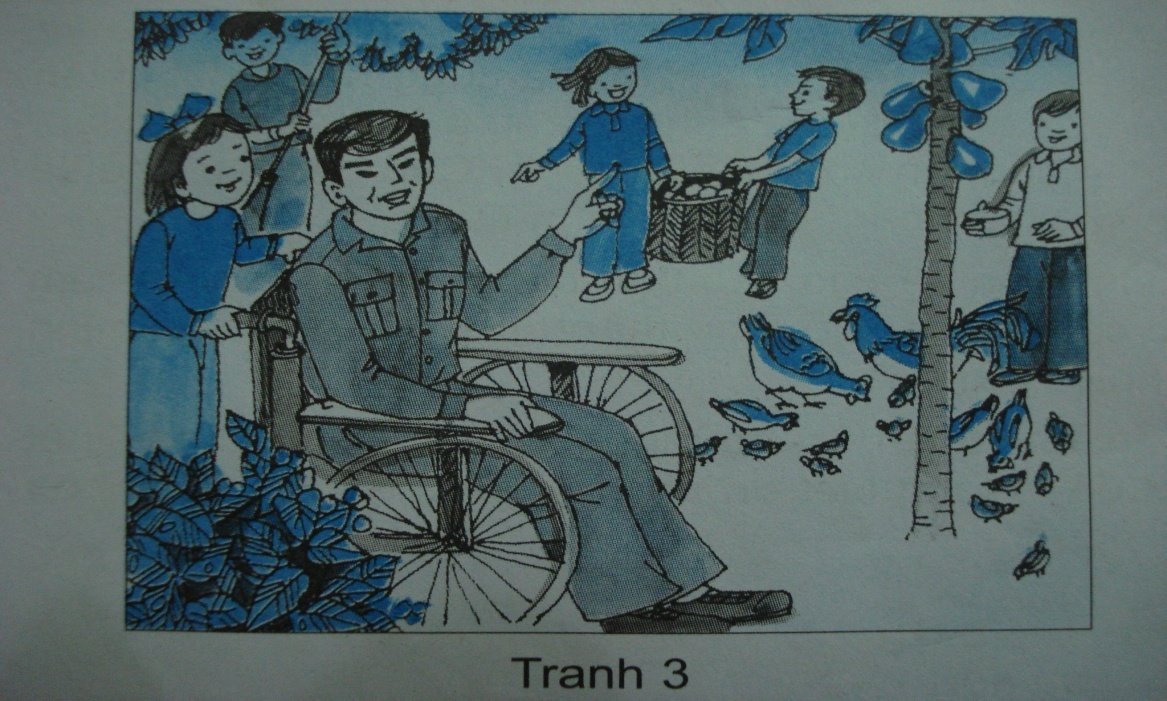 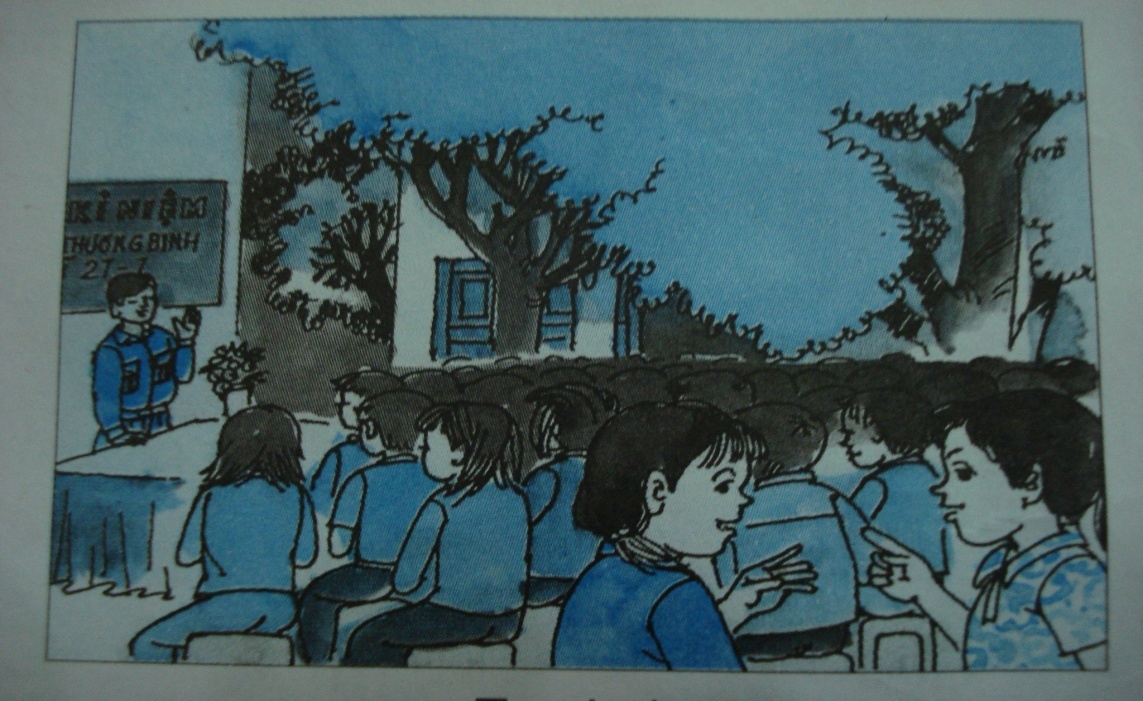 4
3
- Caùc baïn trong tranh ñang laøm gì?  -Theo em,vieäc laøm cuûa caùc baïn theå hieän ñieàu gì?
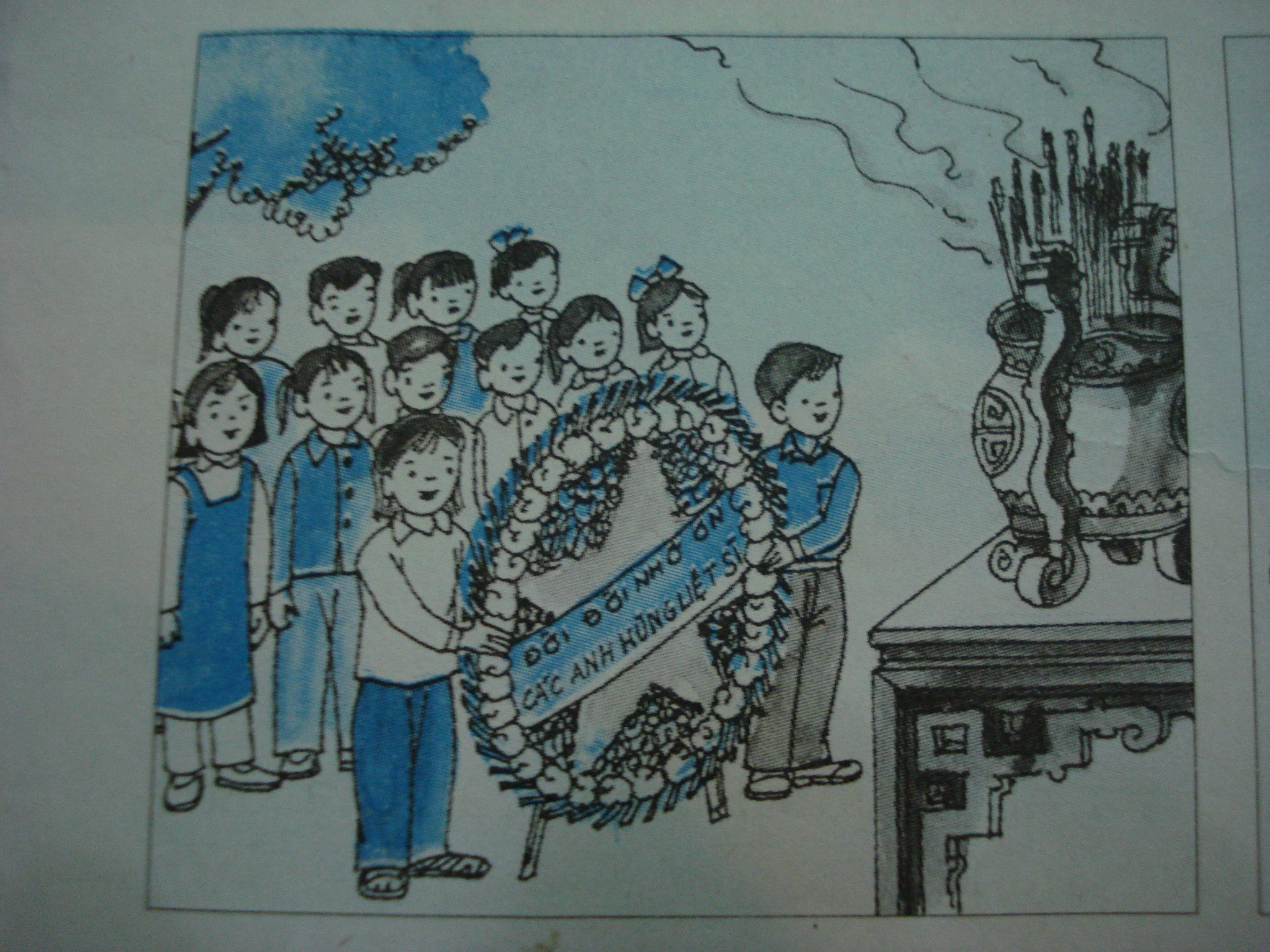 1
1. Caùc baïn trong tranh ñang laøm gì ?
Caùc baïn trong tranh ñang vieáng nghÜa trang lieät só.
2.Theo em,vieäc laøm cuûa caùc baïn theå hieän ñieàu gì?
Vieäc laøm cuûa caùc baïn theå hieän söï kính troïng,bieát ôn ñoái vôùi 
caùc lieät só.
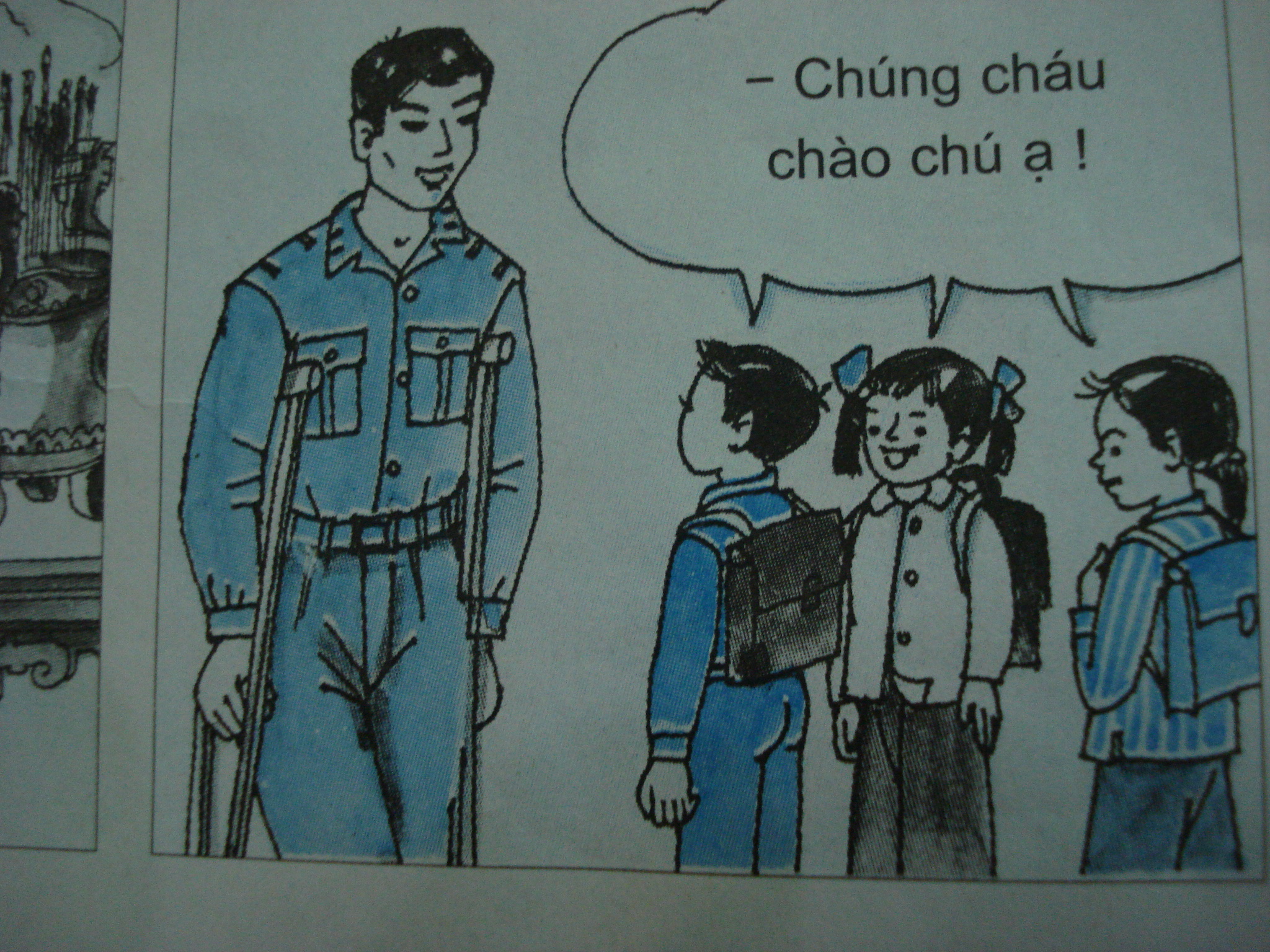 2
Caùc baïn trong tranh laøm gì?
Caùc baïn ñi treân ñöôøng gaëp chuù thöông binh ñöùng laïi chào chú
Theo em,vieäc laøm cuûa caùc baïn theå hieän ñieàu gì?
Vieäc laøm cuûa caùc baïn theå hieän sự leã pheùp,
kính troïng chuù thöông binh.
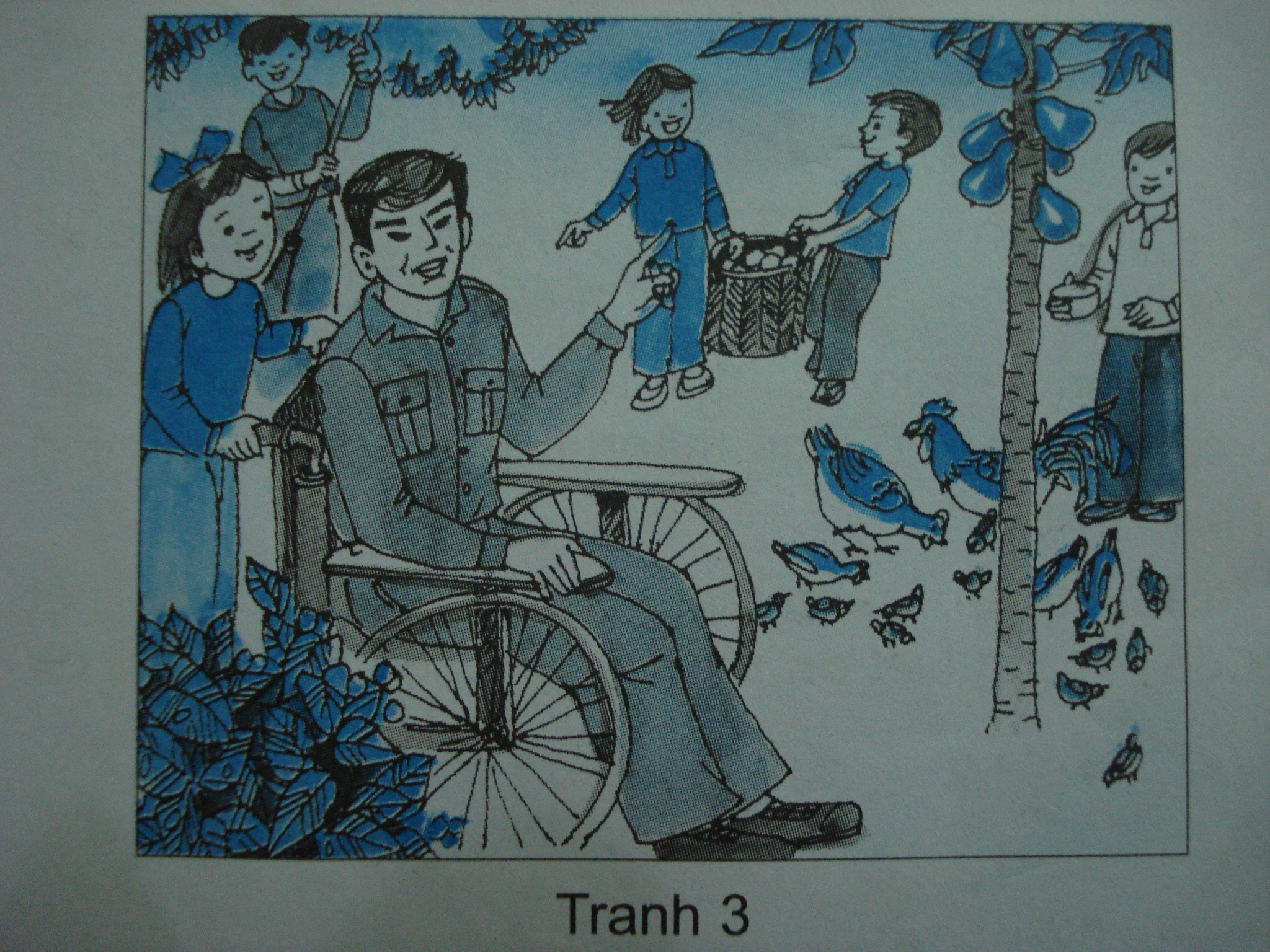 3
Caùc baïn trong tranh ñang laøm gì ?
Thaêm hoûi,giuùp ñôõ caùc gia ñình thöông binh,lieät só neo ñôn
 baèng nhöõng vieäc laøm phuø hôïp vôùi khaû naêng.
Theo em,vieäc laøm cuûa caùc baïn theå hieän ñieàu gì?
Vieäc laøm cuûa caùc baïn theå hieän sự quan taâm,
 giuùp ñôõ chuù thöông binh.
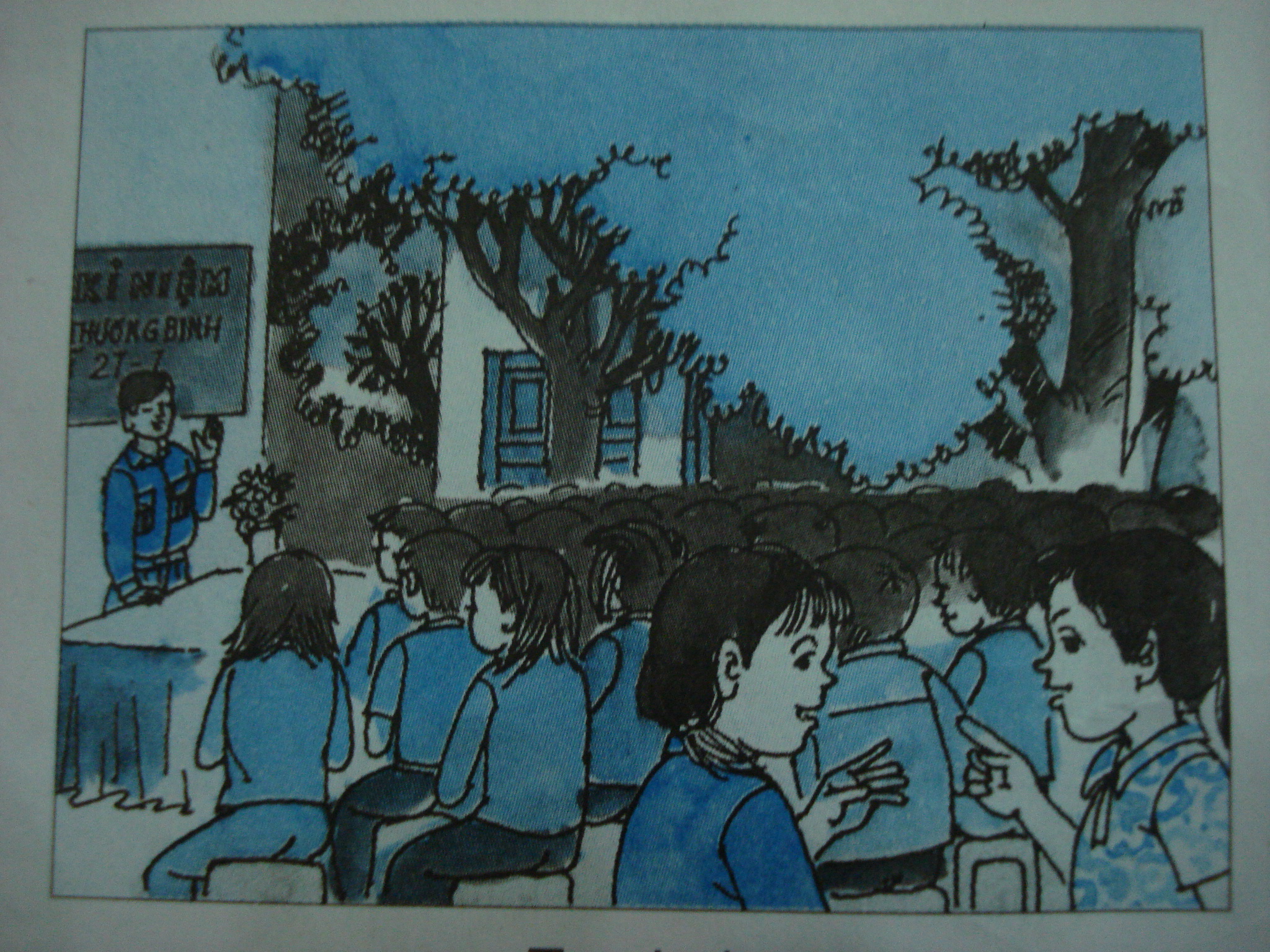 4
Trong tranh caùc baïn ñang laøm gì ?
Caùc baïn nghe chuù thöông binh noùi chuyeän vôùi hoïc sinh toaøn 
tröôøng,coù hai baïn khoâng laéng nghe maø noùi chuyeän rieâng .
Theo em,vieäc laøm cuûa caùc baïn theå hieän ñieàu gì?
Vieäc laøm cuûa hai baïn theå hieän söï chöa kính troïng chuù thöông binh.
KẾT LUẬN:
2
Vieäc neân laøm
1
4
Vieäc khoâng neân laøm
3
Ho¹t ®éng 3: Xö lý t×nh huèng
T×nh huèng 1
Em và các bạn đi học về gặp một chú thương binh 
đang tìm nhà người quen. Em sÏ lµm g×?
a. Em gi¶ vê kh«ng biÕt vµ ra vÒ cïng c¸c b¹n.
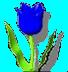 b. Em b¶o c¸c b¹n vÒ tr­íc råi ®­a chó ®Õn tËn 
nhµ ng­êi cÇn t×m.
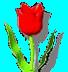 c. Em chØ ®­êng qua loa råi ®i vÒ lu«n.
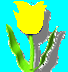 Nguyen Thi Lan Anh
Ho¹t ®éng 3: Xö lý t×nh huèng
T×nh huèng 2
Bµ N¨m ë c¹nh nhµ em lµ mÑ liÖt sÜ. MÊy h«m nay 
bµ bÞ èm. Em lµm g×?
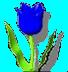 Hµng ngµy em sang ngåi trß 
chuyÖn víi bµ.
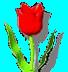 b. Em sang gióp bµ nh÷ng c«ng 
viÖc nhá trong gia ®×nh.
c. C¶ hai ý trªn.
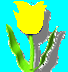 Nguyen Thi Lan Anh
Ho¹t ®éng 3: Xö lý t×nh huèng
T×nh huèng 3
Nh©n ngµy 27 th¸ng 7 tr­êng em tæ chøc ®i th¨m c¸c
 gia ®×nh th­¬ng binh, liÖt sÜ.
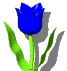 a.  Em cïng c¸c b¹n ®i th¨m gia ®×nh 
     th­¬ng binh, liÖt sü.
b. Em xin nghØ v× kh«ng muèn ®i.
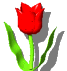 Nguyen Thi Lan Anh
Ho¹t ®éng 3: Xö lý t×nh huèng
T×nh huèng 4
Trong buæi lao ®éng dän vÖ sinh khu vùc nghÜa trang liÖt sü, 
mét sè b¹n bá ra ngoµi ch¬i nh¶y d©y .
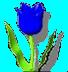 a  Em cïng ra ch¬i nh¶y d©y víi b¹n.
b. Khuyªn b¹n dän vÖ sinh xong th× cïng ch¬i.
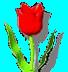 c. Em mÆc kÖ b¹n coi nh­ kh«ng biÕt.
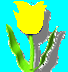 Nguyen Thi Lan Anh
Ñaïo ñöùc BIEÁT ÔN THÖÔNG BINH,LIEÄT SÓ(Tiết 1)
HOẠT ĐỘNG 3: Xöû lí tình huoáng
KEÁT LUAÄN:
Thöông binh,lieät só laø nhöõng ngöôøi ñaõ hi sinh xöông maùu vì Toå quoác.Chuùng ta caàn ghi nhôù vaø ñeàn ñaùp coâng lao to lôùn ñoù baèng nhöõng vieäc laøm thieát thöïc cuûa mình.
* Môøi caùc em xem moät soá hình aûnh theå hieän söï ñeàn ôn ñaùp nghóa cuûa caùc baïn thieáu nhi.
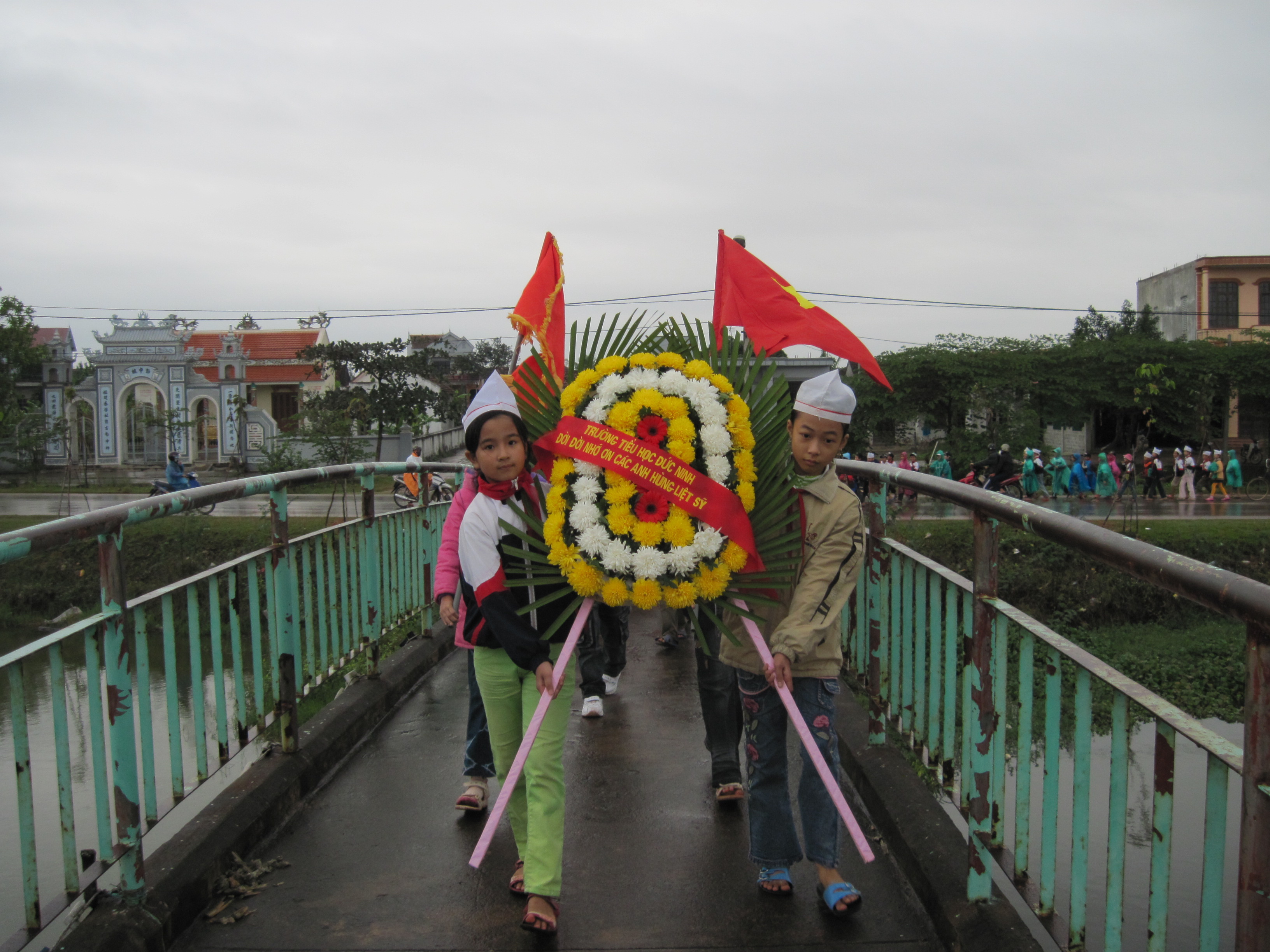 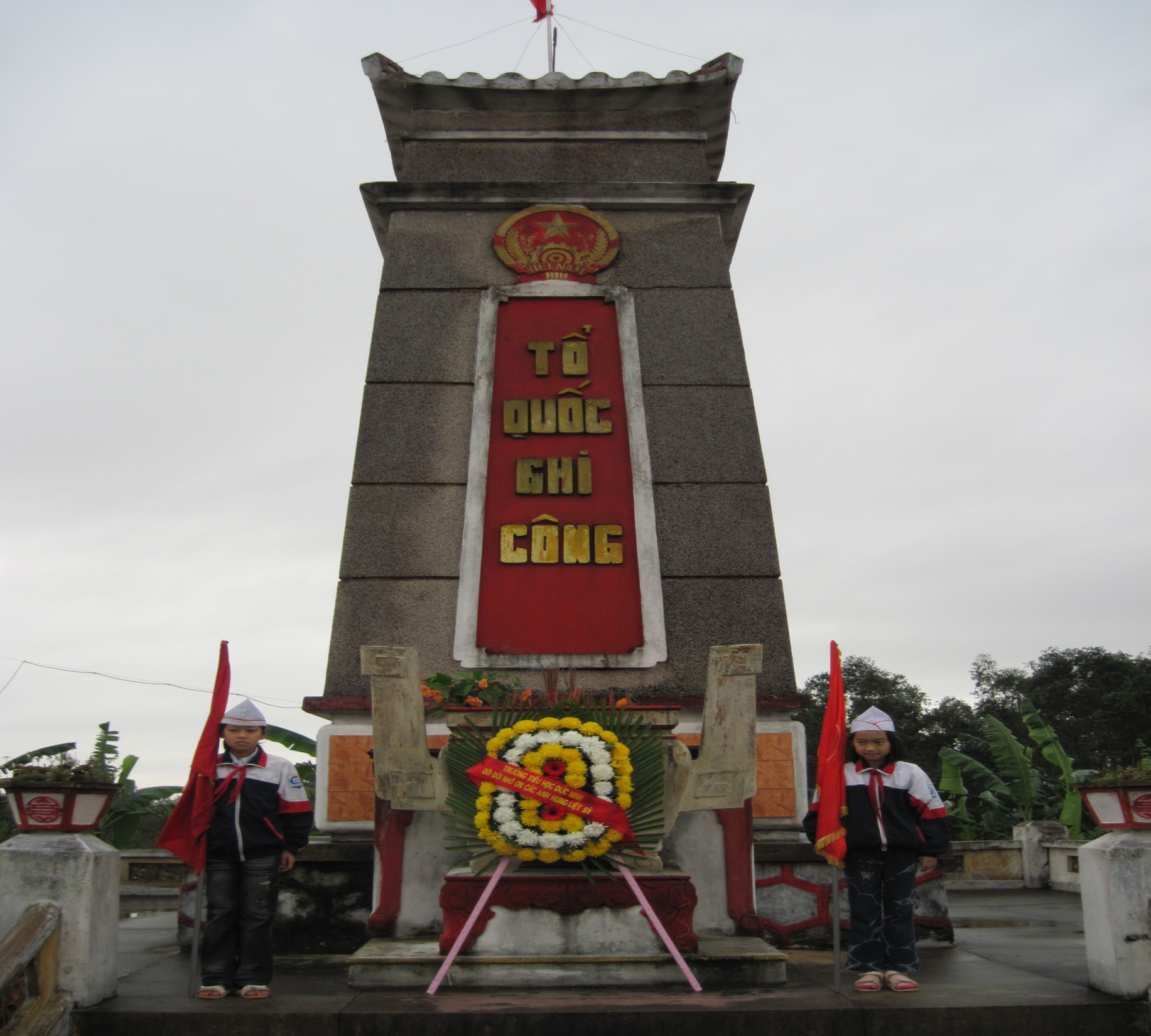 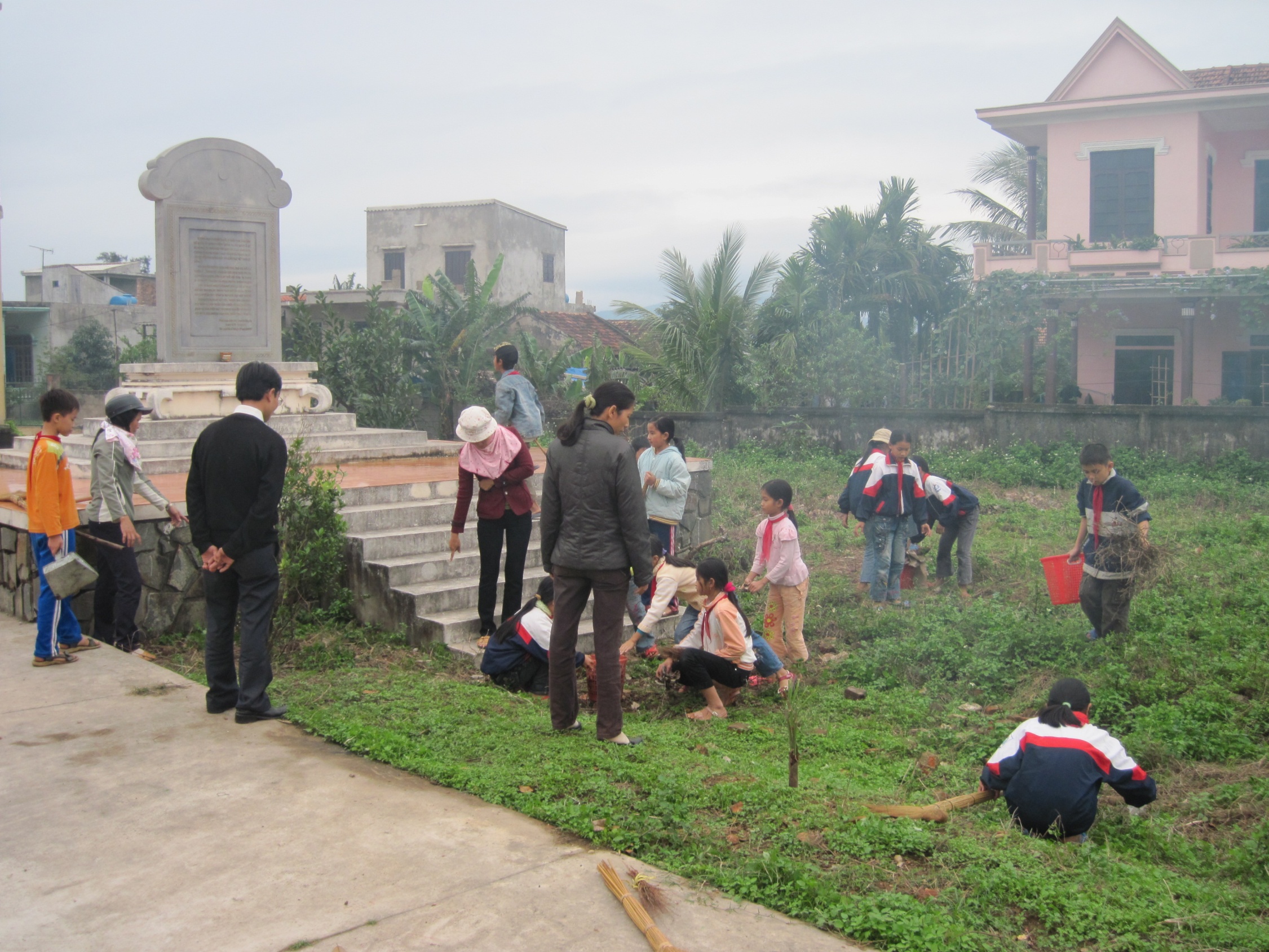 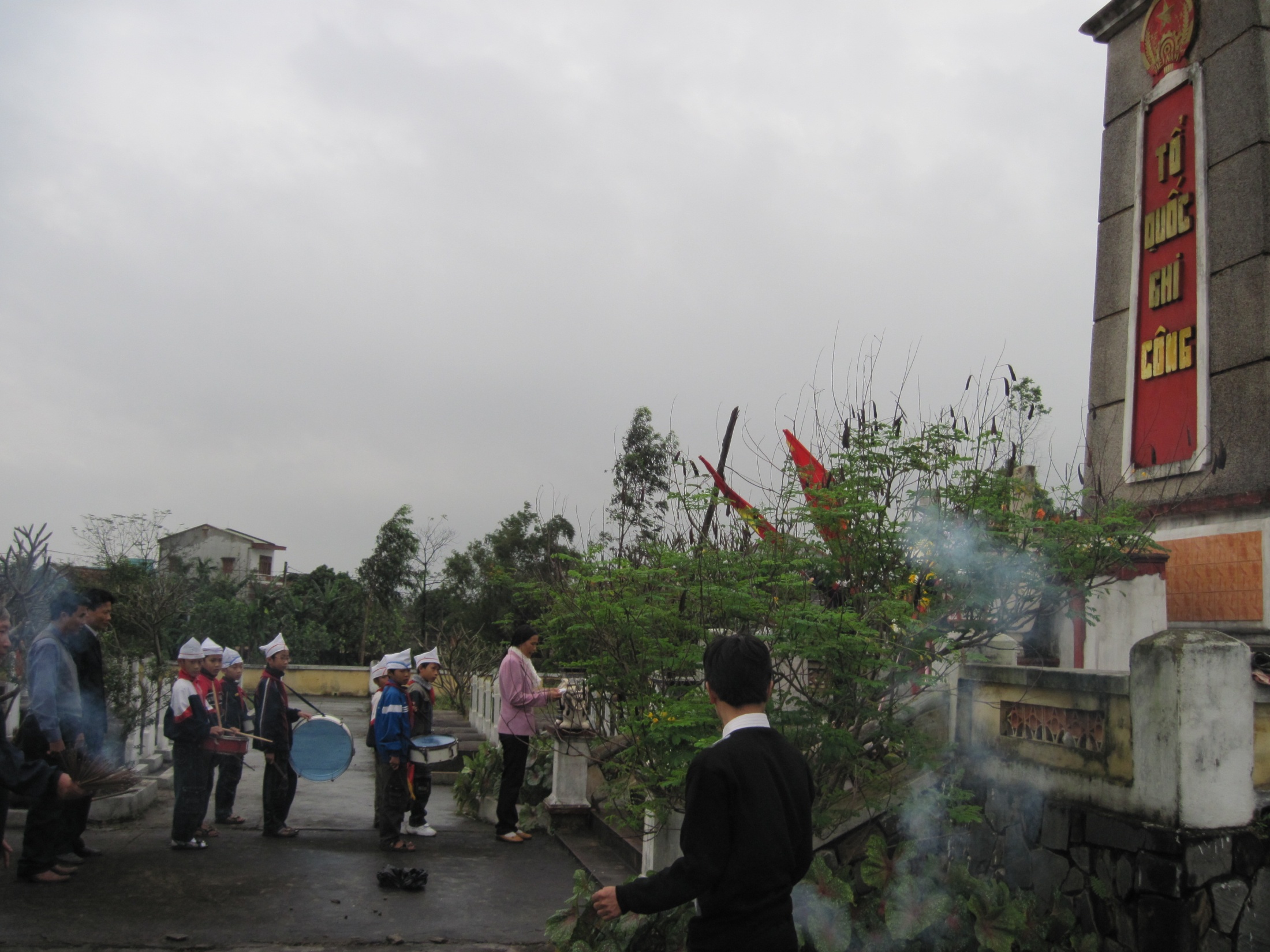 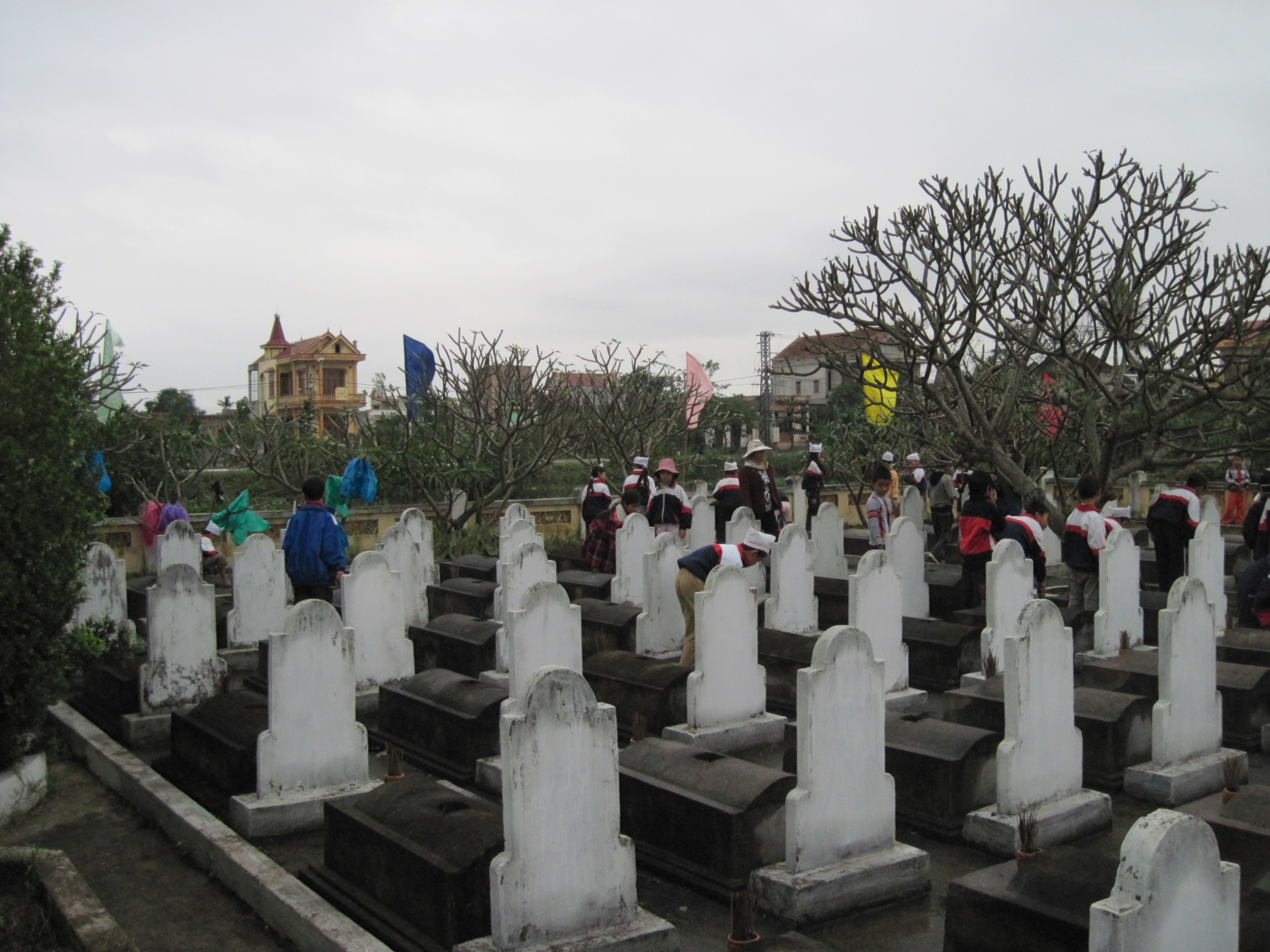 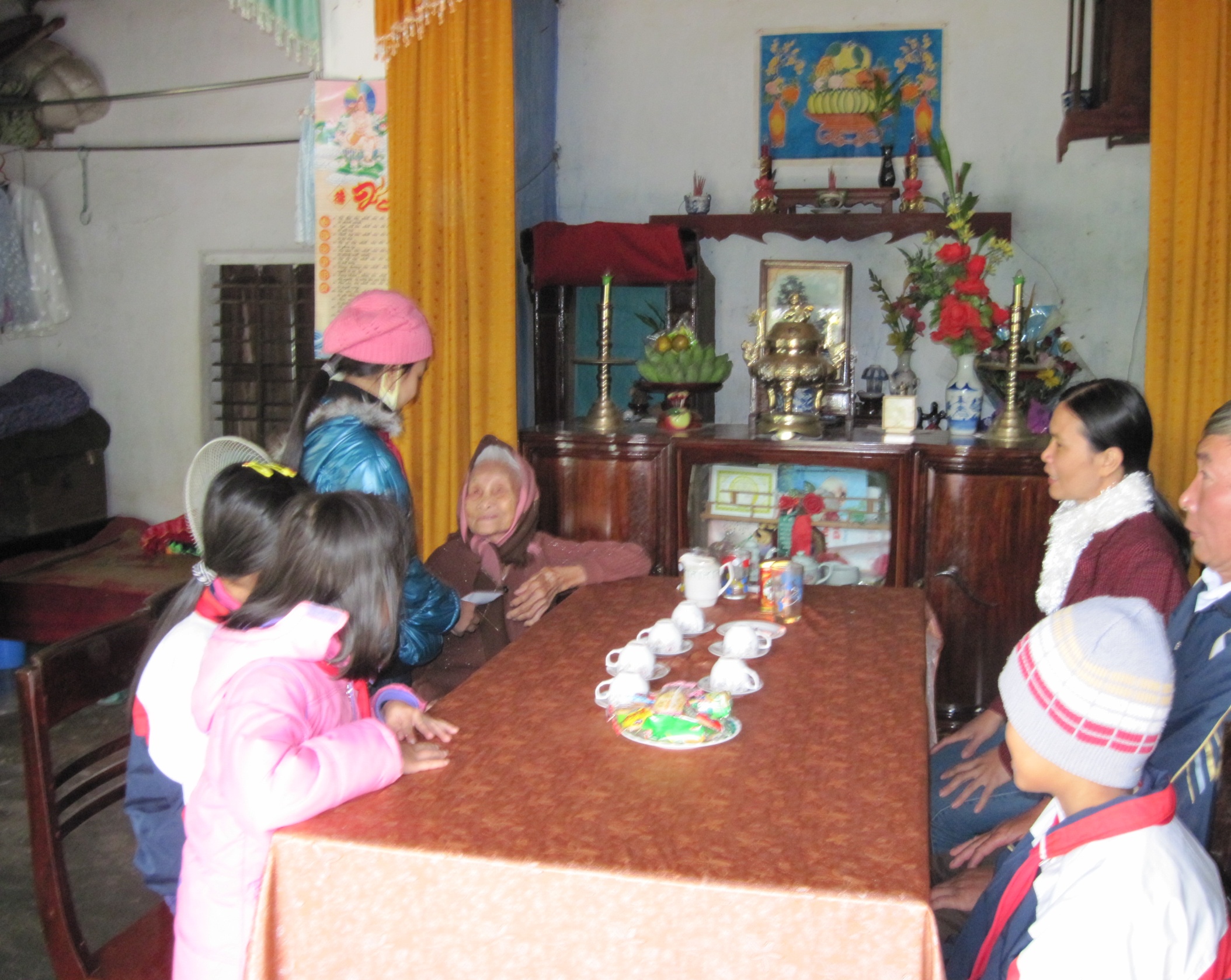 Em haõy keå moät soá vieäc maø  em ñaõ laøm hoaëc tröôøng em toå chöùc ñeå toû loøng bieát ôn caùc  thöông binh vaø gia ñình lieät só.
Nguyen Thi Lan Anh
Ñaïo ñöùcBIEÁT ÔN THÖÔNG BINH,LIEÄT SÓ (Tieát1)
Hoạt động 1 : Kể truyện : Một chuyến đi bổ ích
Hoạt động 2 : Quan sát tranh , thảo luận
Hoạt động 3 : Xử lý tình huống
GHI NHỚ -Uoáng nöôùc nhôù nguoàn.
              -AÊn quaû nhôù keû troàng caây.
                            Tuïc ngöõ
DẶN DÒ.
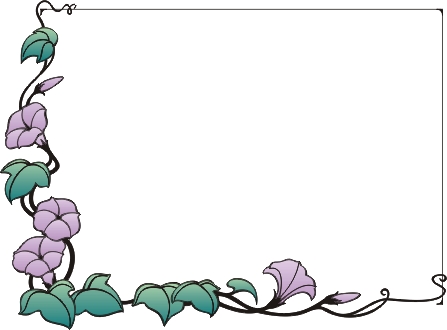 - Tìm hiểu về các hoạt động đền ơn đáp nghĩa đối với các gia đình thương binh liệt sĩ ở địa phương
- Sưu tầm các bài thơ, bài hát, tranh ảnh về các gương chiến đấu, hi sinh của các thương binh, liệt sĩ, đặc biệt là các anh hùng liệt sĩ thiếu niên như Võ Thị Sáu, Kim Đồng, Trần Quốc Toản, Lý Tự Trọng...
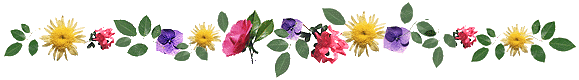 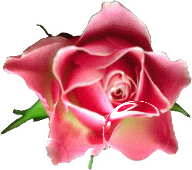 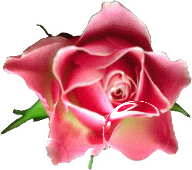 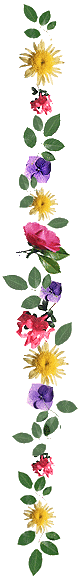 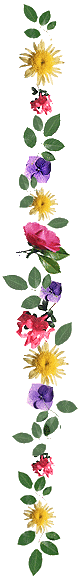 Giờ học hôm nay đến đây đã hết !
Chân thành cảm ơn quý thầy cô và các em!
Giáo viên thực hiện: Phạm Thị Lương
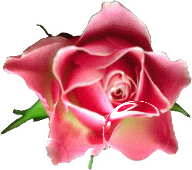 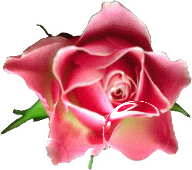 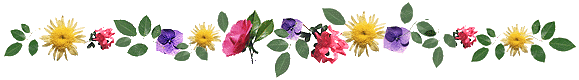 Nguyen Thi Lan Anh